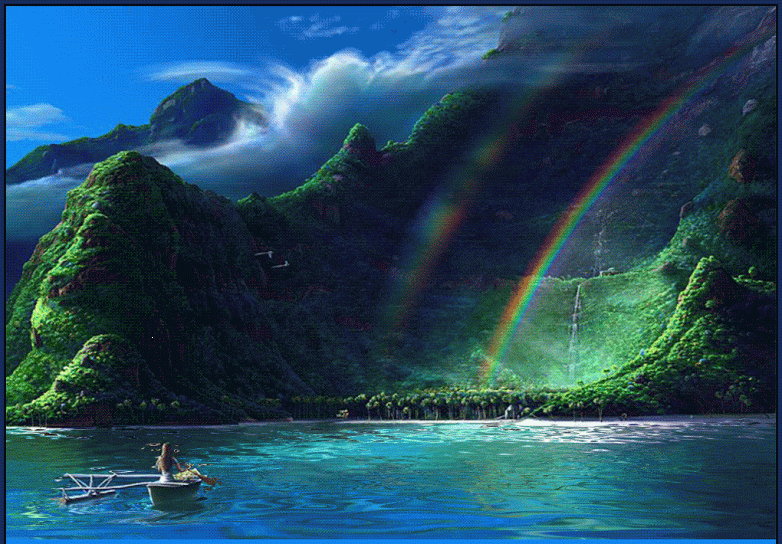 স্বাগতম
নিচের চিত্রগুলো লক্ষ করি
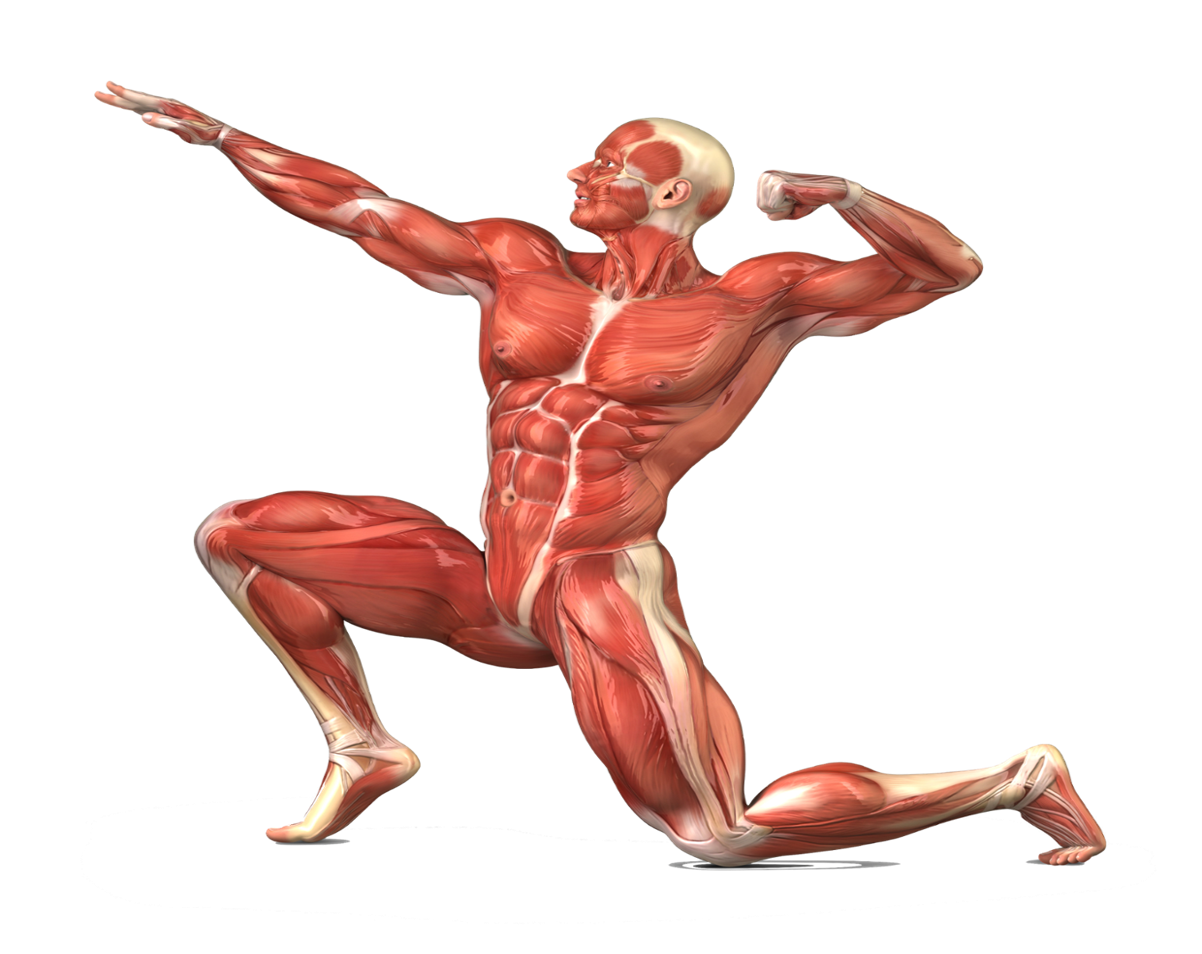 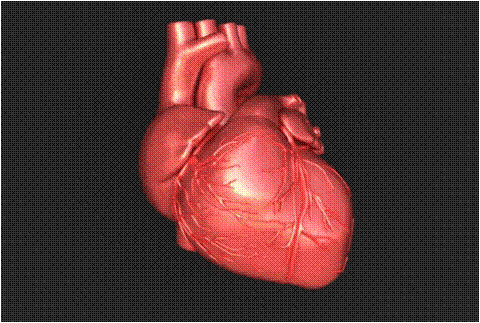 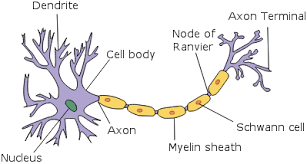 শিখনফল
পেশি টিস্যু কী তা বলতে পারবে।
পেশি টিস্যুর প্রকারভেদ লিখতে পারবে।
স্নায়ুটিস্যুর বৈশিষ্ট্য ব্যাখ্যা করতে পারবে।
পেশি টিস্যু
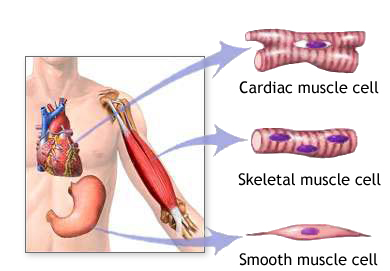 হৃদপেশি
ঐচ্ছিক পেশি
অনৈচ্ছিক পেশি
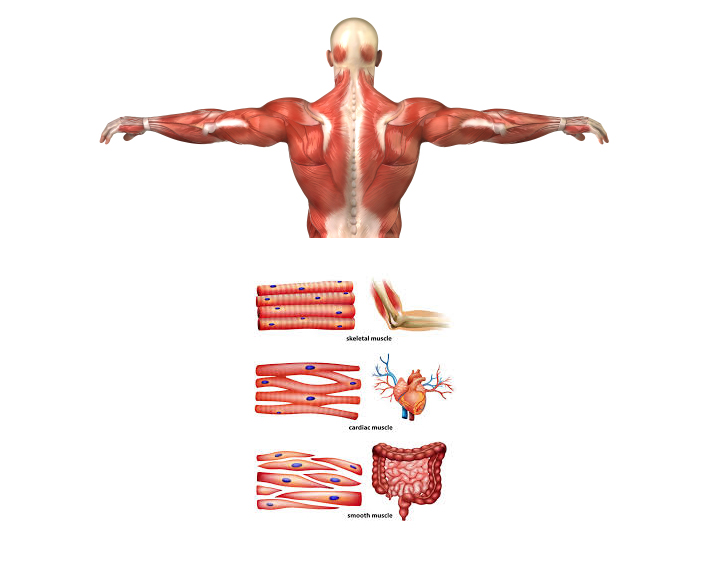 ঐচ্ছিক পেশি
গঠন বৈশিষ্ট্য-
১। এই পেশি প্রাণীর ইচ্ছানুযায়ী সংকুচিত বা প্রসারিত হয়।
২। ঐচ্ছিক পেশিটিস্যুর কোষগুলো নলাকার, শাখাবিহীন ও আড়াআড়ি ডোরাযুক্ত হয়।
৩। এদের সাধারণত একাধিক নিউক্লিয়াস থাকে। 
৪। এই পেশি অস্থিতন্ত্রে সংলগ্ন থাকে। 

কাজ-
মানুষের হাতে ও পায়ে ঐচ্ছিক পেশি। মানুষের ইচ্ছায় তার হাত ও পা সঞ্চালন করতে পারে।
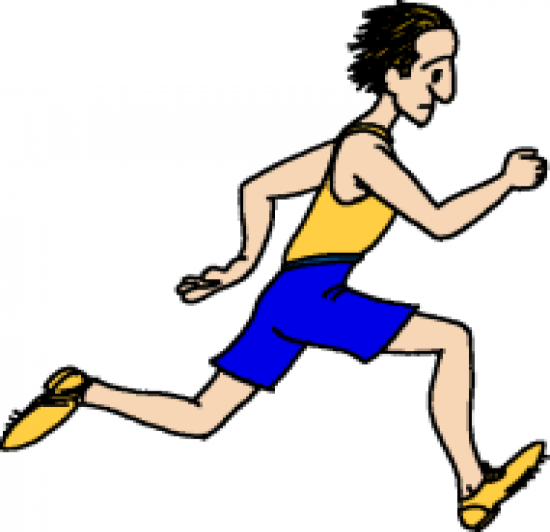 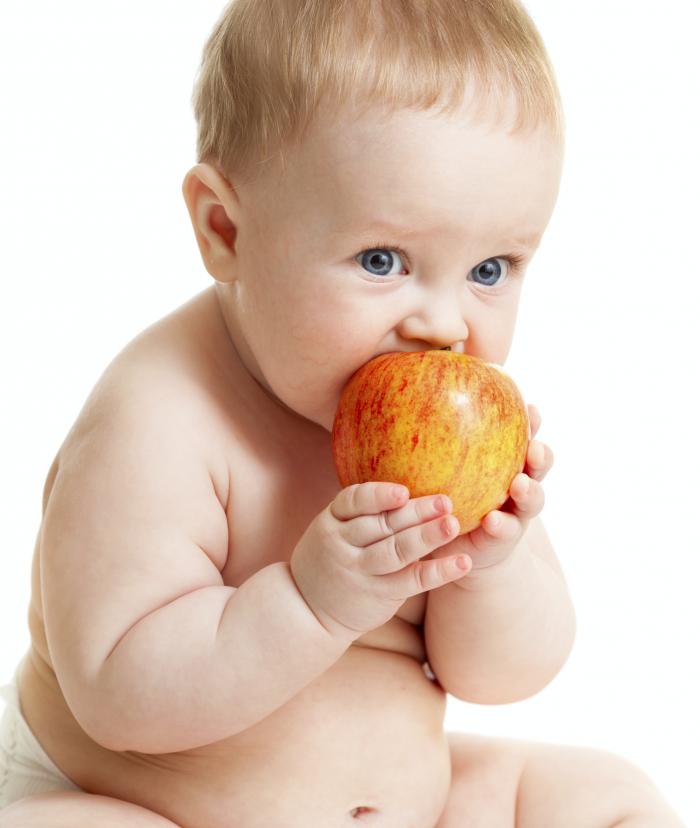 অনৈচ্ছিক পেশি
গঠন বৈশিষ্ট্য-
১। এই পেশি টিস্যুর সংকোচন ও প্রসারণ প্রাণীর ইচ্ছাধীন নয়। 
২। এই পেশিগুলিমাকু আকৃতির।
৩। এদের গায়ে আড়াআড়ি দাগ থাকে না।

কাজ-
মেরুদন্ডী প্রাণীদের রক্তনালী, পৌষ্টিকনালি ইত্যাদির প্রাচীরে অনৈচ্ছিক পেশি থাকে। অনৈচ্ছিক পেশি প্রধানত দেহের অভ্যন্তরীণ অঙ্গাদির সঞ্চালনে অংশ নেয়।
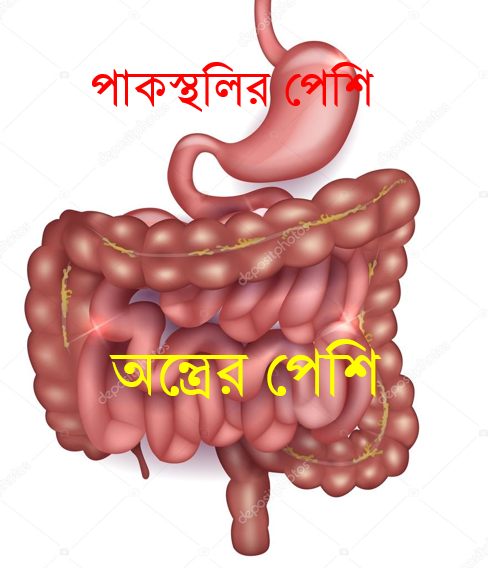 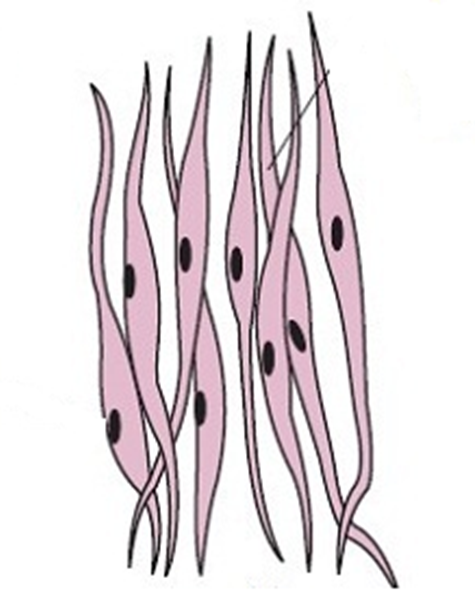 হৃৎ পেশি
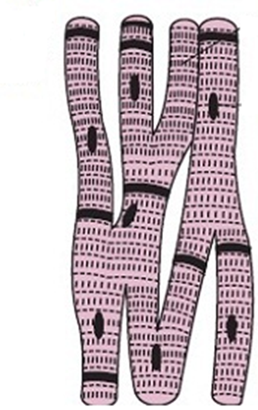 গঠন বৈশিষ্ট্য- 
১। এই পেশি মেরুদন্ডী প্রাণীদের হৃদপিন্ডের এক বিশেষ ধরনের অনৈচ্ছিক পেশি। 
২। এই টিস্যুর কোষগুলো নলাকার শাখান্বিত ও আড়াআড়ি দাগযুক্ত। 
৩। এই টিস্যুর কোষগুলোর মধ্যে ইন্টারক্যালাটেড ডিস্ক থাকে। 
৪। এদের সংকোচন ও প্রসারণ প্রাণীর ইচ্ছাধীন নয়। 
৫। এ টিস্যুর গঠন ঐচ্ছিক টিস্যুর মত হলেও কাজ অনৈচ্ছিক পেশির মত। 
কাজ-   
হৃৎপিন্ডের সব হৃদপেশি সমন্বিতভাবে সংকুচিত ও প্রসারিত হয়। মানব ভ্রূণ সৃষ্টির একটা বিশেষ পর্যায় থেকে মৃত্যুর পূর্বমুহূর্ত পর্যন্ত হৃদপিন্ডের হৃৎপেশি একটা নির্দিষ্ট গতিতে সংকুচিত ও প্রসারিত হয়ে দেহের মধ্যে রক্ত চলাচলের প্রক্রিয়া সচল রাখে।
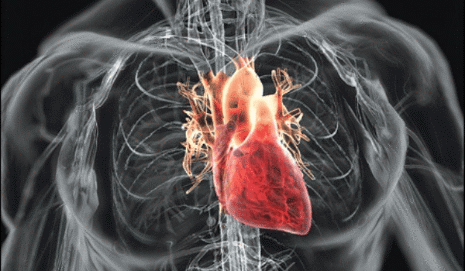 রক্ত সঞ্চালন
¯œvqy‡Kv‡li GKK wbDib |Gi wZbwU Ask h_v-‡Kvl‡`n,Av·b,‡WbWªvBU |GwU DÏxcbv cwienb K‡i |D”PZi cÖvYx‡Z ¯§„wZ msiÿb K‡i,cwi‡e‡ki mv‡_ m¤úK© iÿv K‡i,wewfbœ A‡½i mgš^q mvab K‡i |
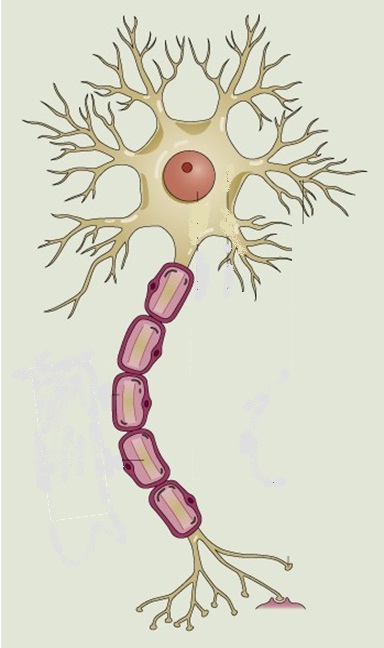 ডেনড্রাইট
কোষদেহ
কোষদেহ
নিউরনের কাজ
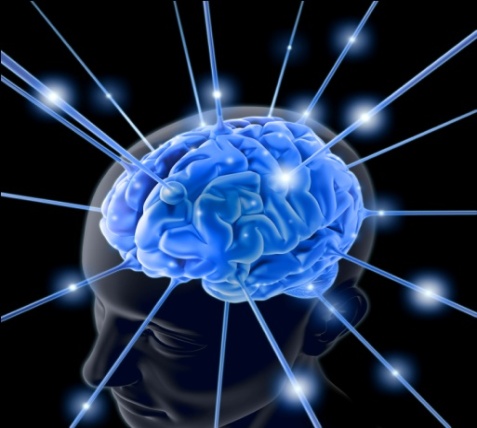 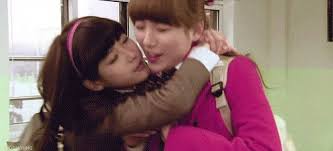 স্মৃতি সংরক্ষন রাখা,ইচ্ছা, জ্ঞান ,স্বরন রাখা
হাসি, কান্না,  উল্লাস       ভালোবাসা।
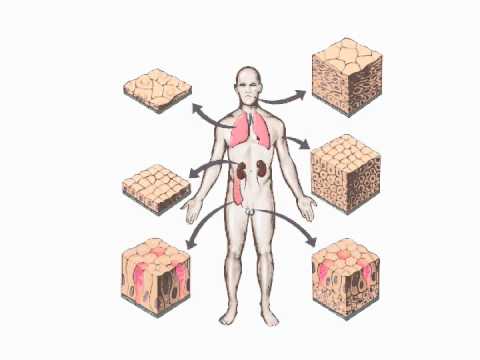 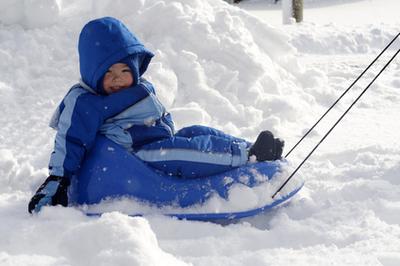 দেহের বিভিন্ন অংগের মধ্যে সমন্বয় সাধন।
পরিবেশের সাথে যোগাযোগ রক্ষা
নিচের চিত্রের সব কোষদেহগুলো কী একই আকৃতির ?
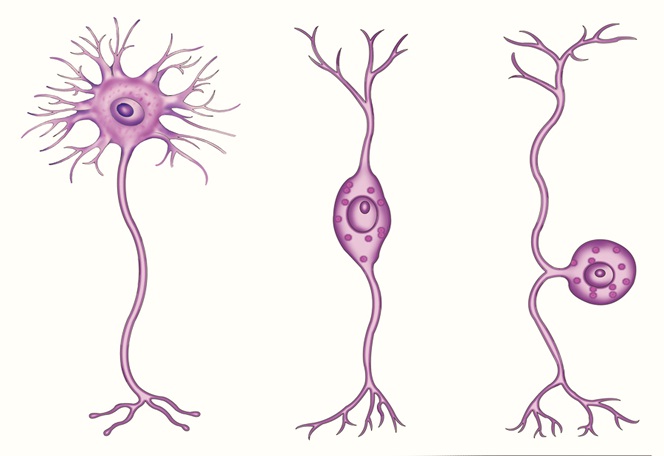 নক্ষত্রাকার
ডিম্বাকার
গোলাকার
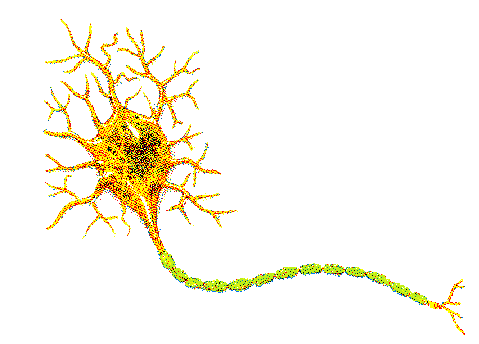 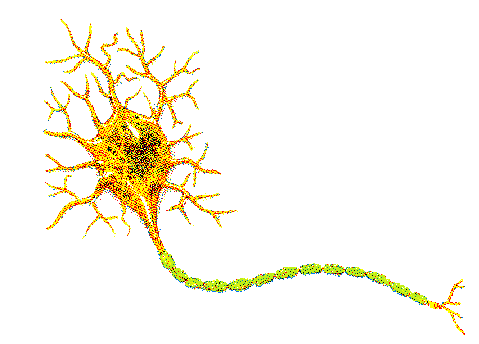 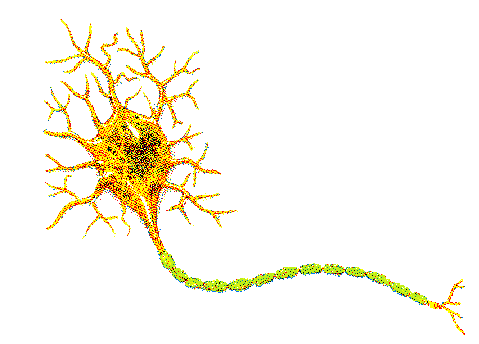 ধন্যবাদ
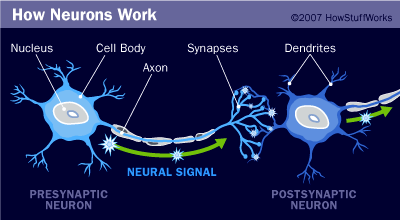